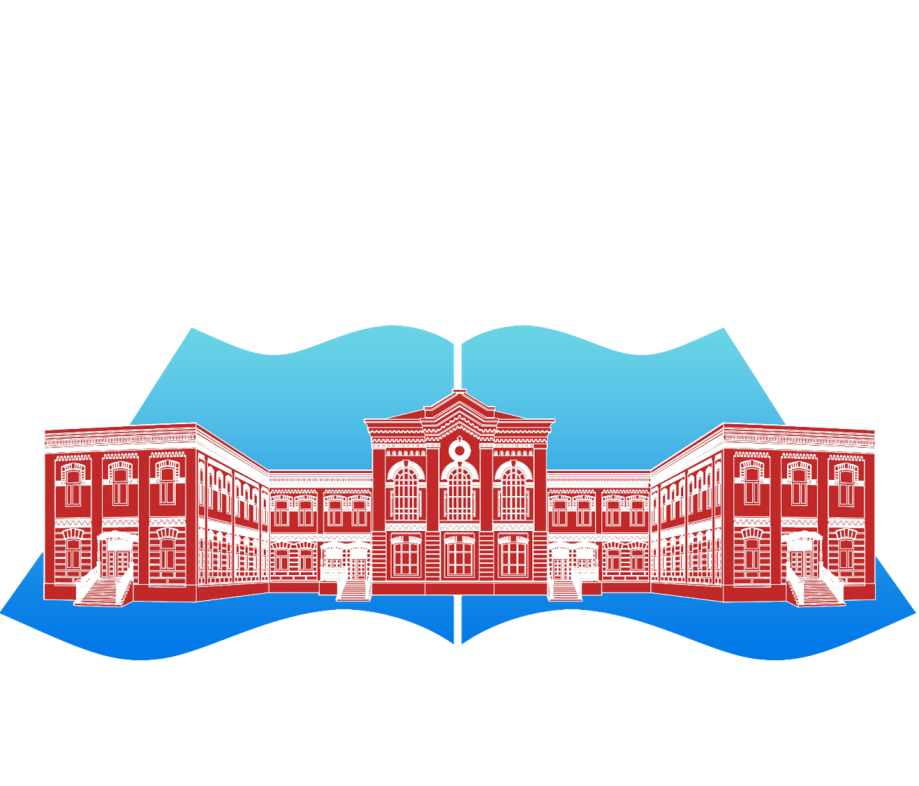 ФАКУЛЬТЕТ МАТЕМАТИКИ, ФИЗИКИ И ЭКОНОМИКИ
Бюджет:
Внебюджет:
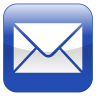 fizmat@ggtu.ru

www.ggtu.ru
8 (499) 955-25-20
добавочные: 250; 249; 251

@fizmat.ggtu
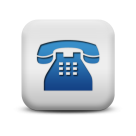 Наши контакты
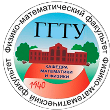 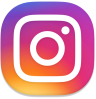